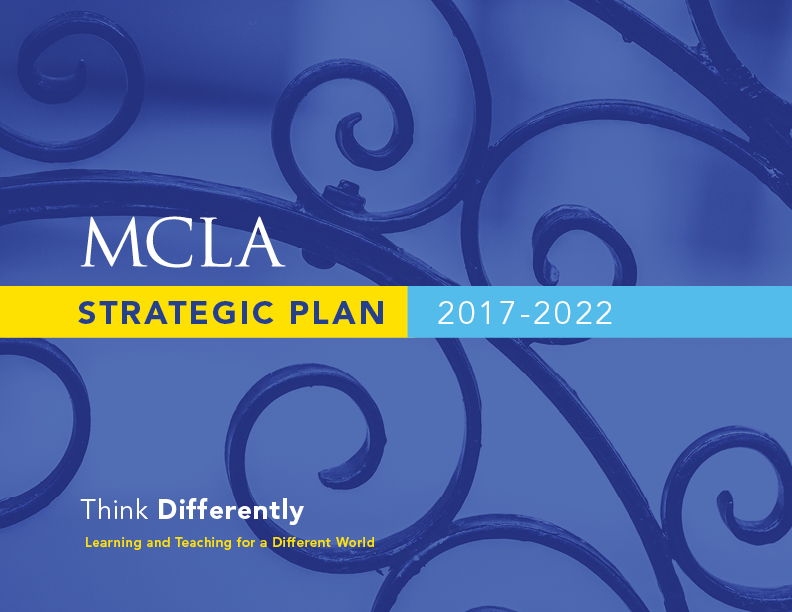 Progress in 2016-2017
Diversity, Equity, and Inclusion Initiatives
Supportive and inclusive community survey
Intergroup dialog training
Commitment to hire Chief Diversity Officer
Safe Zone trainings

New Academic Programs
3-year business degree
Community health education
Health science
Public history minor

Design Lab at 49 Main
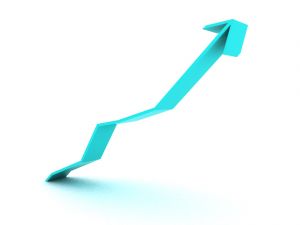 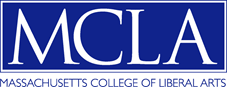 Progress in 2016-2017, cont’d.
Recognition from U.S. Department of Education
One of 26 four-year public and private colleges with “low costs and high salaries” for graduates

Title III Grant

Mellon Grant

Inclusive and successful strategic planning process
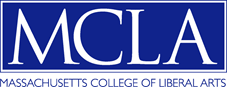 MCLA Today
MCLA is breaking the cycle of poverty for many of our students.
30% of financial aid recipients are from families earning <$30,000.
46% of all undergraduates receive a Pell grant 
Highest among MA 4-year publics and among the highest among COPLAC institutions

MCLA’s 4-year retention and graduation rates.
First-to second-year retention rate (Fall 2016 cohort) = 72%: down from 78%
4-year graduation rate for Fall 2013 cohort 52% -- highest in MCLA history
ALANA graduation rate for Fall 2013 =  51.4%
HIPs influence retention and graduation numbers.
Three-year positive trend of students taking internships
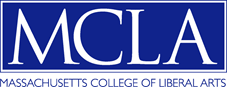 MCLA Today
Opportunities in Berkshire County abound.
1700-1900 job openings in Berkshire County today, around half of which require a degree
38% of MCLA grads live in Berkshire County.
We are expanding our interactions with employers.

MCLA provides high quality, liberal arts education, and workforce preparation that students can’t get elsewhere.
MCLA is MA’s only designated Public Liberal Arts College – and 1 of 29 nationally with designation
Focus on integrating liberal arts with work force development
Total direct cost before aid is $20,400
93% of 2015 graduates are employed or in graduate school.
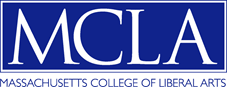 Our Destination: MCLA in Five Years
building on our strengths and remaining faithful to our core commitments
a nationally known, top-choice destination
meeting every qualified admitted student’s full financial need
leading the state public higher education system in retention and graduation rates
cutting-edge, innovative, 21st-century curriculum rooted in the liberal arts that also is responsive to and connected with the evolving world of work
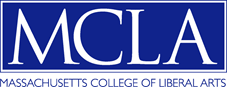 Our Destination: MCLA in Five Years
a model academic community where faculty and staff thrive and students’ lives are transformed 
diversity at all levels of the institution, including in leadership roles
deeply rooted in its community and region
nimble and flexible, not afraid to make change or take calculated risks
more diversified funding sources, adequate to support ongoing operations and strategic investments
  MCLA will be the #1-ranked public liberal arts college in the nation
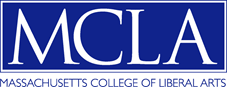 LOOKING FORWARD
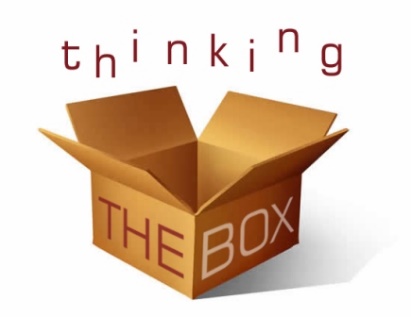 A call to action: THINK DIFFERENTLY!


If MCLA is to become the top-ranked public liberal arts, we must:
Adapt our approaches to learning and teaching for a changing world…
Be open to new ideas and new ways of doing things
Eschew conventional wisdom and engage innovation
Invest in proven or promising new practices
Leverage our relatively small size and the nimbleness it affords us
Tolerate risk and expect failures on the path to pioneering leadership in higher ed

… while remaining true to the values, traditions and strengths that already distinguish us.
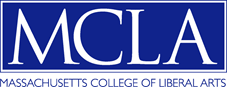 MCLA’s 2017-2022 Strategic Planning Goals
Respond to student and community needs in ways that enhance MCLA’s distinctiveness, its role as a pioneering educational leader, and its value as an engine of regional growth 
Enhance student persistence, completion, and preparation for post-college success
Strengthen and demonstrate our commitment to diversity, equity, and inclusion
Attract and retain great talent and promote a campus climate that is collegial, collaborative, and creative
Improve internal communications and enhance our external reputation
Improve facilities and technology infrastructure in support of our mission 
Promote enhanced organizational effectiveness 
Diversify revenues and build a more sustainable financial model
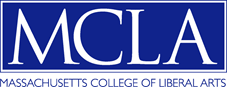 [Speaker Notes: Nate or Monica

Here are the goals we propose be the pillars around which we continue building the strategic plan. 

At this stage, we are very interested in the board’s general reactions to the emerging vision of Salem State in 2021 and particularly to this set of goals, which are designed to get us to that destination – a stronger Salem State in five years.]
How Did a Rapidly Changing Recruitment Landscape
Influence MCLA’s Strategic Plan?





Gina Puc ’07
Director of Admission
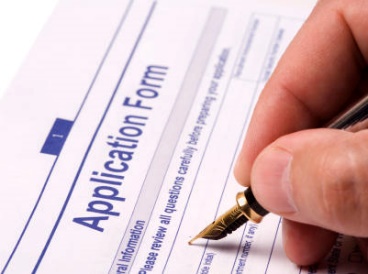 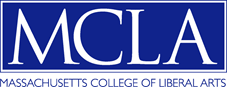 Conditions Driving Enrollment Decisions
Tuition Discounting- 49.1%
25% of institutions are over 50%!

More and Earlier Applications/Yield Down
36% of H.S. seniors apply to 7 or more colleges.
Students stay close to home
Changing visit patterns

Larger Financial Need/ “Free Tuition” Programs

Increased Cost to Recruit Students
	
Source: NACAC State of College Admissions, 2015
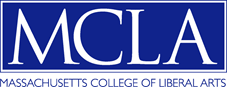 Fall 2017 Admitted Student Questionnaire Results
Characteristics students rated very important and MCLA rated higher (than the means of all other colleges considered) 
Cost of attendance
Personal attention
Quality of campus housing
Value  for the price
Characteristics listed as very important and MCLA ranked lower (than the means of all other colleges considered) :
Academic reputation
Quality of majors of interest
Quality of academic facilities
Surroundings
Availability of majors
Extra-curricular activities
These results were taken into consideration during the strategic planning process.
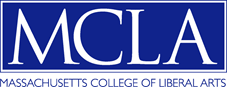 Thoughts on how the vision for 2022 will influence the future academic program at MCLA
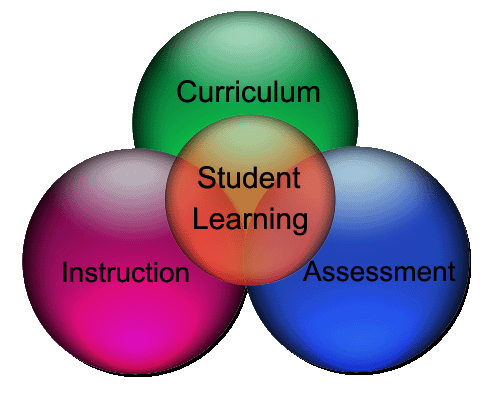 Monica Joslin
Dean of Academic Affairs
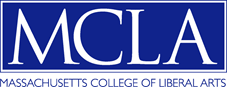 Vision-Advancing Academic Program in Five YearsWhat will be different? Where will our focus be?
Focus on creating and expanding quality, relevant academic programs
Create, revise, expand undergraduate and graduate academic degrees and programs using an inclusive process 
Provide more diverse and flexible program types and delivery options
Complete revision of the Core curriculum as a marquee program
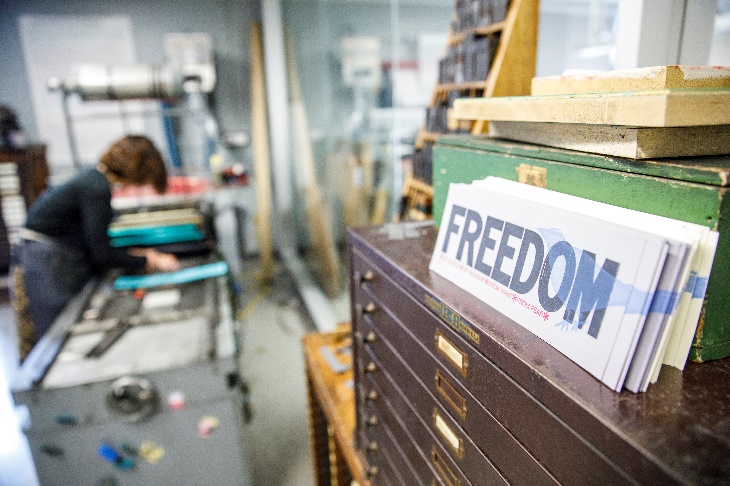 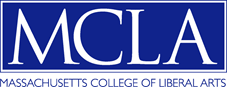 Vision-Advancing Academic Program in Five YearsWhat will be different? Where will our focus be?
Focus on enhancing our commitment to engaged, lifelong learning
Create and revise programs to promote inclusion, equity, and respectful learning environments
Continue to deeply integrate classroom with experiential learning (High Impact Practices)
Provide comprehensive preparation for career and citizenship
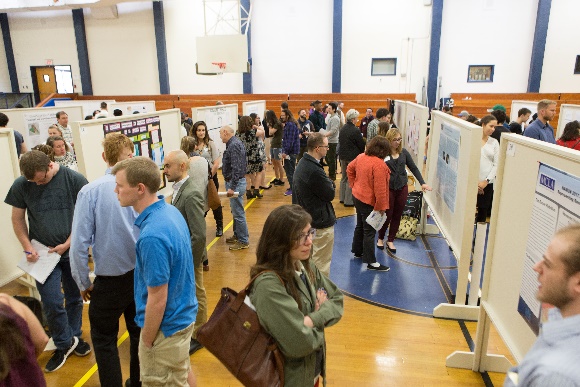 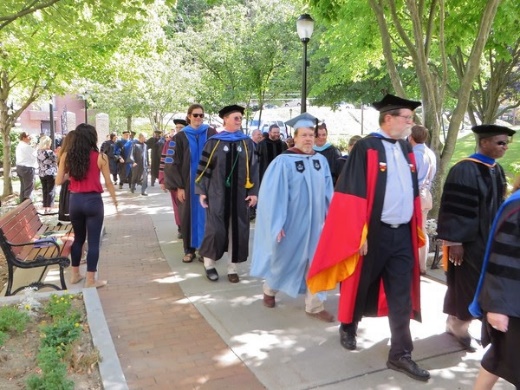 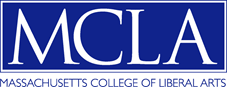 Vision-Advancing Academic Program in Five YearsWhat will be different? Where will our focus be?
Focus on continuously improving teaching
Strengthen support for faculty’s pedagogy, scholarship and professional development
Promote creative, inclusive, and entrepreneurial teaching in the classroom and beyond
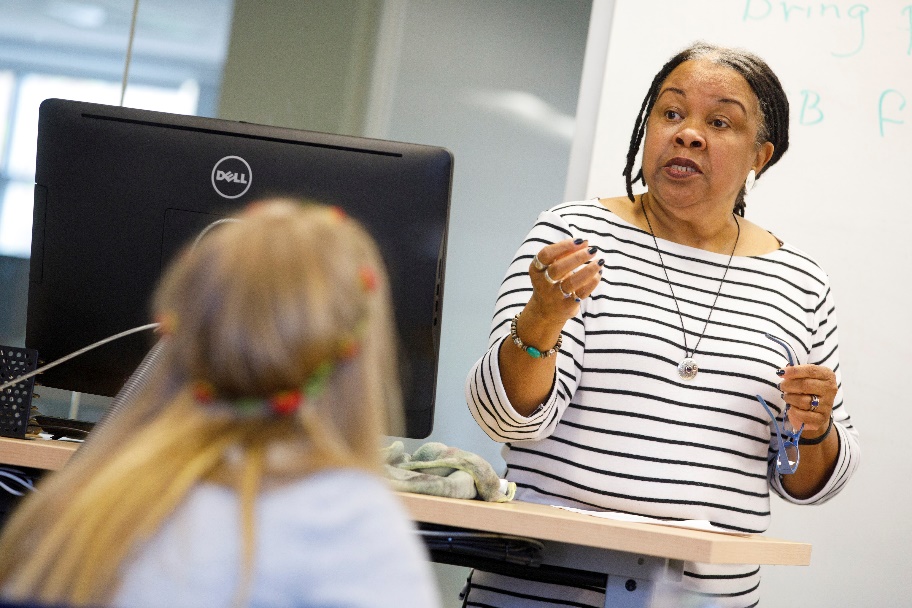 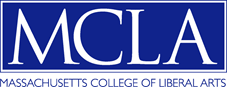 Where  are the most significant challenges and most promising opportunities relating to student success and retention?
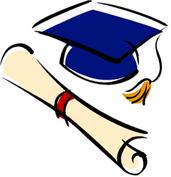 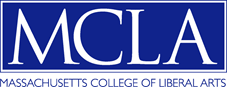 Student Success and Retention
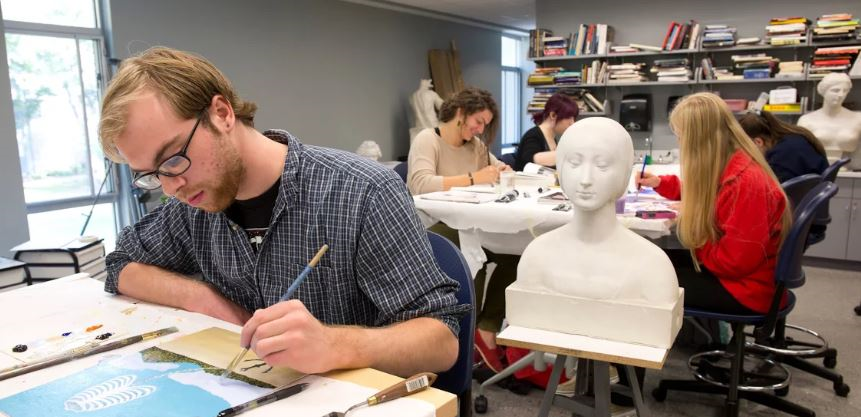 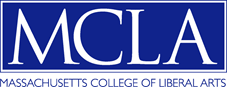 [Speaker Notes: Positive Impact on student success …..4 year graduation:
“30 by 3” 35% (2010) to 52% (2017)
Focus on HIP]
Student Success and Retention
Challenges – Non-returning: 
High financial need 
Undeclared students
High Achieving Students
HS GPA < 3.0
ALANA
Promising Practices:
First Year Experience Program
Expand Living Learning Communities
Undergraduate Research 
Internships / Career Preparation
Continue to build a culture of Advising
Continue to support/devote resources for student success programs (undeclared program, tutoring, SI program, “30 by 3”)
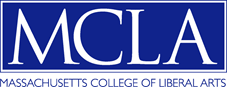 Why are we confident in the potential of HIPs?
Catherine Holbrook
Vice President of Student Affairs
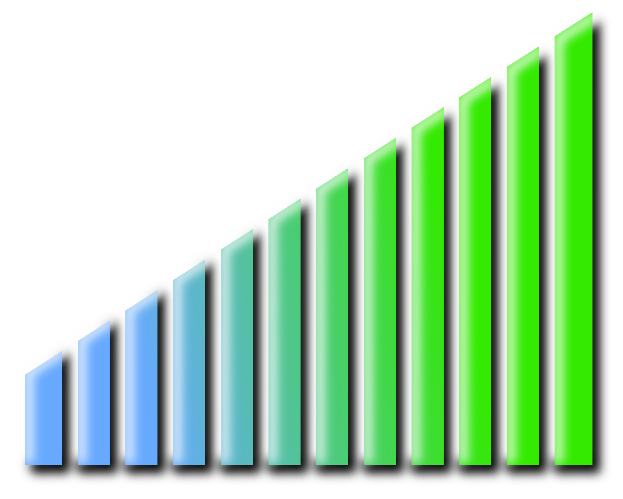 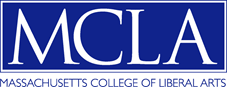 High-Impact Practices
Widely tested and highly flexible - can be customized institutionally
Enhance student engagement and substantive interaction/dialogue with faculty and peers
Increase student transition to and satisfaction with college 
Exposure to diverse perspectives and others with positive outcomes
Effective with all students; greatest effect with traditionally underserved populations
Promote lifelong learning and real-world skills
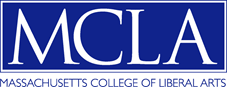 MCLA High Impact Experiences
Summer LEAD Program
STEM Academy
Core Curriculum Tier 1
First Year Experience Courses/Programs
First Year LLCs
Undergraduate Research
Community Action Courses
Residence area advisory board 
Sustained service programs
Athletic team participation (intercollegiate)
Resident Advisor positions	
Internships/Field Experience
Admissions Ambassador
Study away
LEAD Program Coordinator positions
Orientation Leader
Peer Mentor
Campus governance committee work
Club or organization leadership
CORE Tier III courses
Independent Study – Research
Senior Seminar
College & Academic Life




 The World     Outside the Classroom



Application  Discipline to the Real World
First Year Encounters
Middle Years  Encounters
Senior Year Encounters
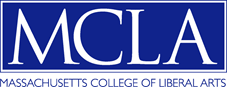 How is revenue generation tied to the strategic plan?What will make MCLA financially sustainable?
Larry Behan 
Vice President of Administration and Finance
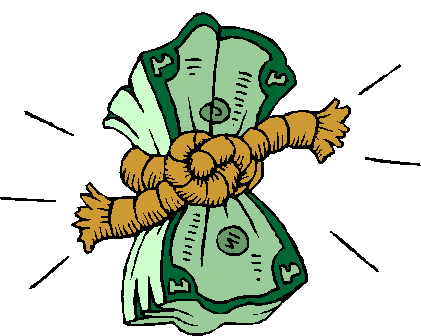 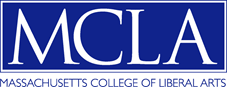 Revenue Generation & Diversification
MCLA is a tuition-dependent public liberal arts college

State support covers only 32% of total operating costs

Tuition and fees must cover most of the remaining gap

Ancillary revenue options must be explored
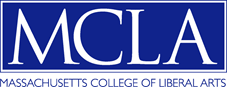 Financial Model
Enrollment: UD, GR, and CE

Advancement/Fund Raising

Diversification of Ancillary Revenue Streams
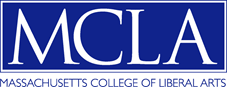 How will the strategic plan’s priorities (and unfunded initiatives) be translated into giving opportunities for donors?
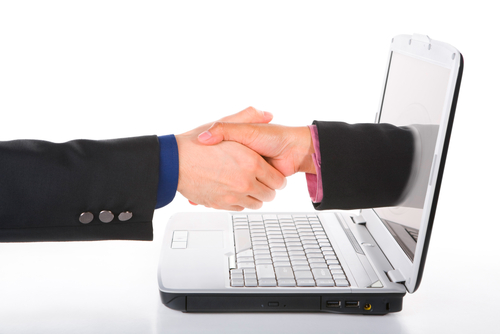 Molly Fannon Williams
Interim Vice President for Institutional Advancement
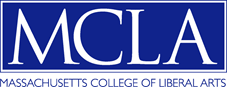 Advancement’s Plans to Generate Revenue and Support for the Strategic Plan’s Priorities
Work more effectively across campus, especially with faculty
Create a staff team focused on alumni engagement
Focus a new staff team on building gift support at all levels
Incorporate diversity and inclusion goals into planning and outreach
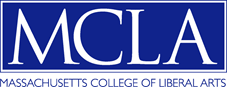 Generating Support for the Strategic Plan’s Priorities cont’d.
Develop involvement, recognition and solicitation strategies for mid- and high-level donors
Scholarship, endowment, internships, athletics, arts, academic programs

Work toward a comprehensive advancement program that matches college priorities with the interests and readiness of major and planned giving donors
Prospect management system
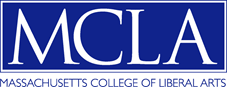 Pivoting from Long-Term to Short-Term Focus: Next Steps
James F. Birge
President

Denise Richardello
Executive Vice President
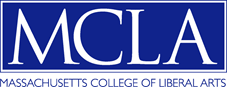 Implementation Opportunities from Steering Committee and Tasks Forces - Completed
Realign/reorganize the Advancement office
Reorganize CSSE (budget-neutral proposal)
Offer workshops for faculty and staff on topics related to diversity and inclusion
Day of Dialogue and Engagement
Develop plan to use facilities during summer to generate incremental revenues
Aggressively pursue grant funding
Install signage for gender-inclusive bathrooms 
Chief diversity officer position (plus initiatives)
Improving internal communication and decision making transparency
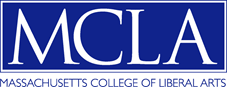 Implementation Opportunities from Steering Committee/Task ForcesYear One Priorities/Focus
Inclusive process and structure for developing and vetting proposed new academic programs 
Improving internal communication and decision making transparency
Recruiting more diverse faculty and staff; convene ad hoc group 
Address underlying issues affecting faculty concerns re: workload and work draft
Continued redesign of the core curriculum
Create an alumni engagement campaign
Examine retention barriers for high-performing students and identify strategies for removing them
Develop and implement plan for increasing revenues by expanding GCE and entrepreneurial programs
Develop aggressive plan to use facilities during summer to generate incremental revenues


Offer workshops for faculty and staff on topics related to diversity and inclusion
Day of Dialogue and Engagement
Aggressively pursue grant funding
Commit to pursuing Hopkins and Venable as top facilities priority with DCAMM and pave the way toward securing financing and executing the plan
Develop co-curricular transcript and secure staff to sustain the effort 
Expand internships and career services capability/ infrastructure/programs
Convene group to develop strategy and plans for early-college programs and the DESE’s innovation pathway idea, and also accelerated programs (3-year model) for students who enroll with prior credits
Address Wi-Fi/cellular connectivity on campus
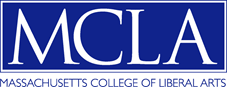 Implementation Opportunities from Steering Committee/Task ForcesMay take longer
Stronger alumni network for multicultural and ALANA students
Explore creative financing/joint venture opportunities for renovating townhouses and student gathering spaces
Develop more articulation agreements with community colleges and dual enrollment
Offer workshops for faculty and staff on topics related to diversity and inclusion
Day of Dialogue and Engagement
“wiki”-like site for faculty and staff and students that clearly outlines all college policies and key processes
Develop plan to use facilities during summer to generate incremental revenues
Aggressively pursue grant funding

Market research and development of a comprehensive marketing plan
Hire an instructional designer to increase online programs
Improving internal communication and decision making transparency
Explore creative financing/joint venture opportunities for renovating townhouses and student gathering spaces
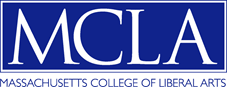 What will be our process for inviting “strategic initiative” action plans and proposals?
Administrative departments will launch process first
VP of division will forward requests to department heads
All employees are encouraged to participate through departmental conversations
Requests should include specifics on: 
what goal (s) align with the plan
definition of activities
collaboration with other departments
financial resources needed, if any
how will success be measured
metrics associated with anticipated outcomes
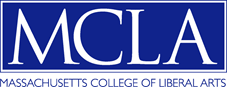 What will make a potential action plan rise to the top?
Advance one or more of the strategic plan’s goals
Align with and support the DHE’s top priorities (access, retention, completion, workforce alignment)
Raise MCLA’s profile locally and beyond
Enhance MCLA’s reputation 
Leverage existing strengths and assets, including our location
Differentiate MCLA from its peers/competitors
Open new markets for MCLA
Help attract new/more students
Generate measurable/demonstrable and sustainable results
Utilize research-based best and/or high-impact practices
Generate incremental revenue or reduce expenses/promote efficiencies
Appeal to external funders
Improve staff and faculty morale
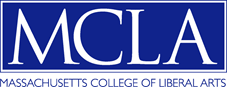 Action Plan Timeline
October 15th        	Administrative department requests shared
October 		Academic process determined
October 24, 31   	Department of Higher Education approval
December 15      	Administrative action plans due to divisional VP
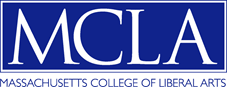 Special Thanks

Strategic Planning Committee Co-Chairs:  Gina Puc and Adrienne Wootters
All members of the Committee representing faculty, staff, students, board of trustees
All in this room who supported and participated in the planning process
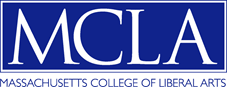 Questions?Reactions?
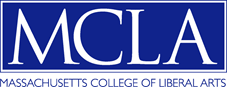